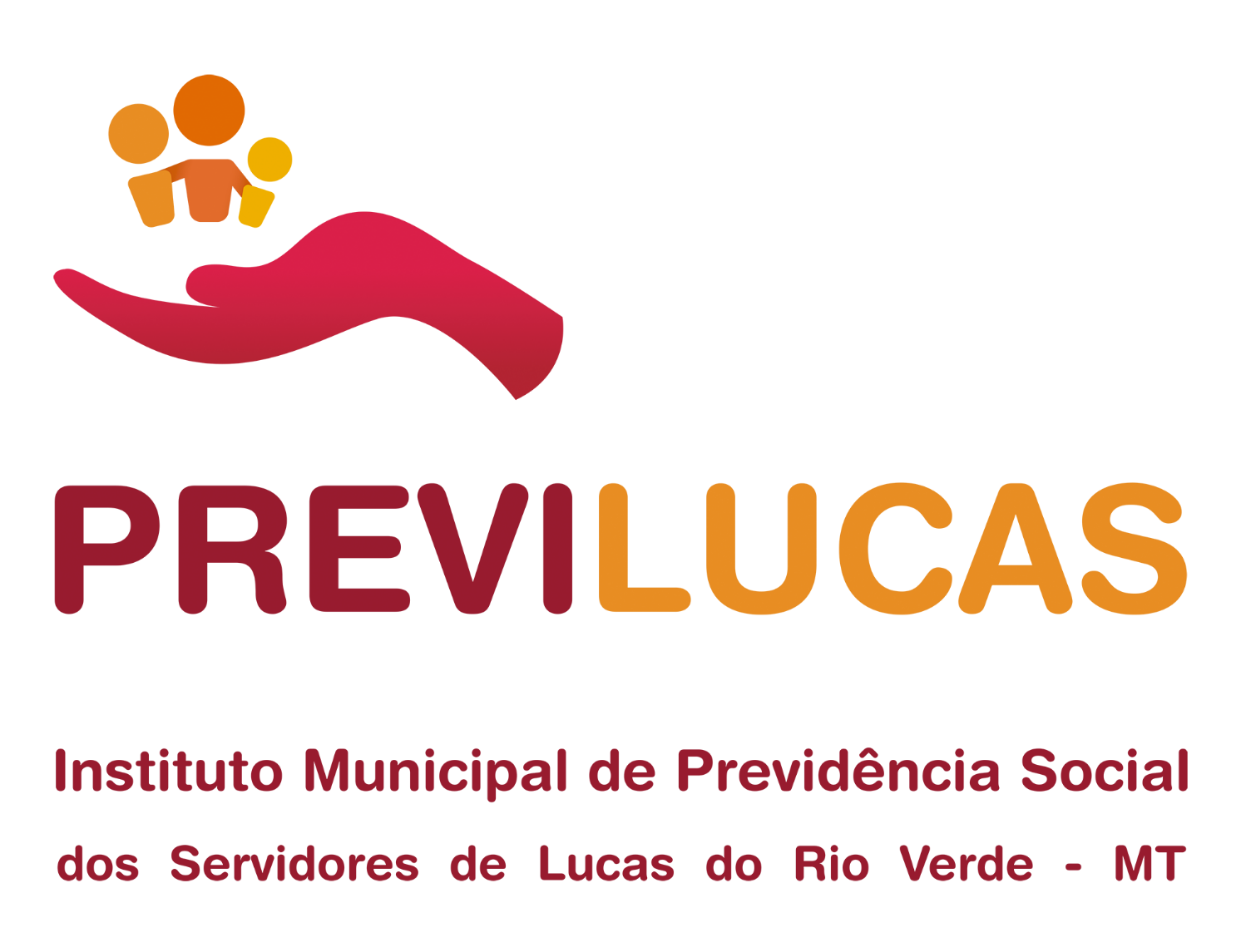 A IMPORTÂNCIA DO CONTROLE INTERNO NA IMPLANTAÇÃO E MONITORAMENTO DO PORTAL DA TRANSPARÊNCIA DOS RPPSs
PORQUE ESCOLHEMOS ESTE TEMA?

QUAL A IMPORTÂNCIA DO PORTAL DA TRANSPARÊNCIA NOS RPPS?
 
QUAL O PAPEL DO CONTROLE INTERNO MONITORAMENTO DOS PORTAIS DE TRANSPARÊNCIA DOS RPPSs?
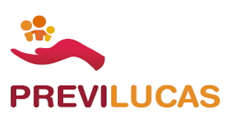 CRITÉRIOS DA PESQUISA PREVIDENCIÁRIA
1 (UM) RPPS DE CADA ESTADO DO BRASIL;

A ESCOLHA DOS RPPSs POR ESTADO FORAM COLETADOS DA RELAÇÃO DE ENTES FEDERATIVOS QUE ADERIRAM AO PRÓ-GESTÃO, DIVULGADO PELA SECRETARIA DA PREVIDÊNCIA SOCIAL;

O MEIO DE PESQUISA FOI CONTATO INDIRETO POR TELEFONE COM OS DIRIGENTES DOS RPPSs;

O QUESTIONÁRIO ERA COMPOSTO POR 9 PERGUNTAS.
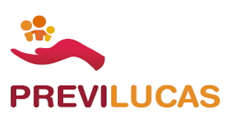 DIFICULDADES ENCONTRADAS
ALGUNS RPPS NÃO POSSUIAM SITES PRÓPRIOS;

ALGUNS DIRIGENTES NÃO RESPONDERAM O QUESTIONÁRIO;

ALGUNS SITES ESTAVAM DESATUALIZADOS COM OS NÚMEROS DE CONTATOS;
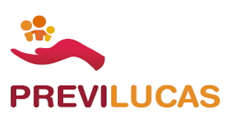 RESULTADOS DA PESQUISA
100% DOS RPPSs RESPONDENTES POSSUEM PORTAIS DE TRANSPARÊNCIA;

OS RPPSs EM SUA MAIORIA ATUALIZAM DIARIAMENTE O PORTAL DA TRANSPARÊNCIA;

OS RPPSs EM SUA MAIORIA POSSUEM UNIDADE DE CONTROLE INTERNO PRÓPRIA;

88% DOS RPPSs RESPONDENTES ENTENDEM QUE O CONTROLE INTERNO É UM INSTRUMENTO GARANTIDOR DA INTEGRIDADE DOS RPPSs.
APRESENTAÇÃO DE ALGUNS DADOS
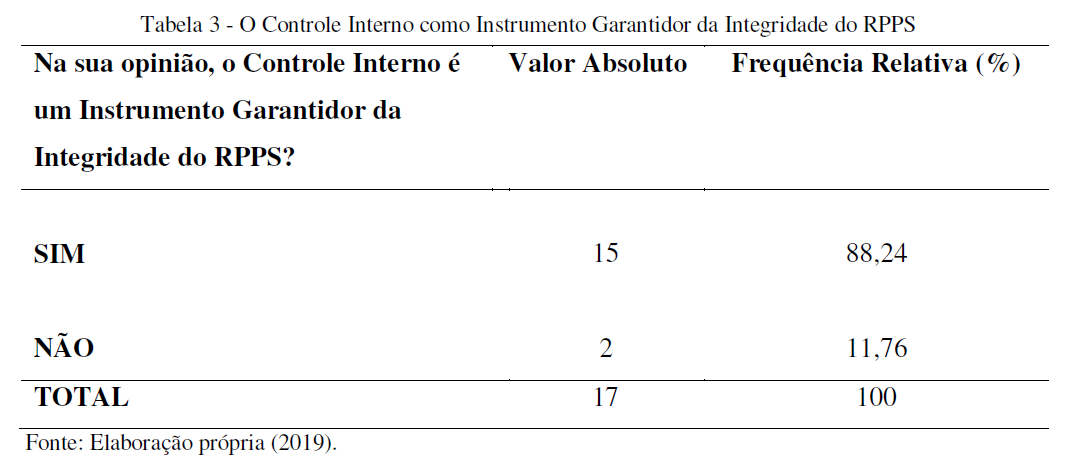 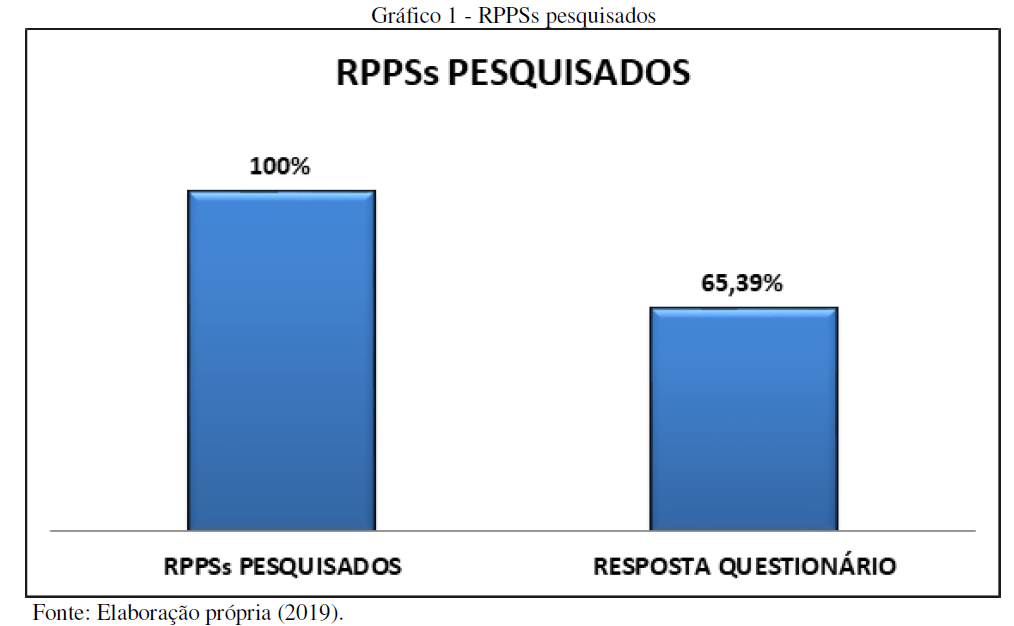 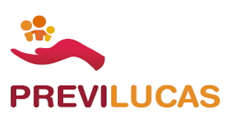 APRESENTAÇÃO DE ALGUNS DADOS
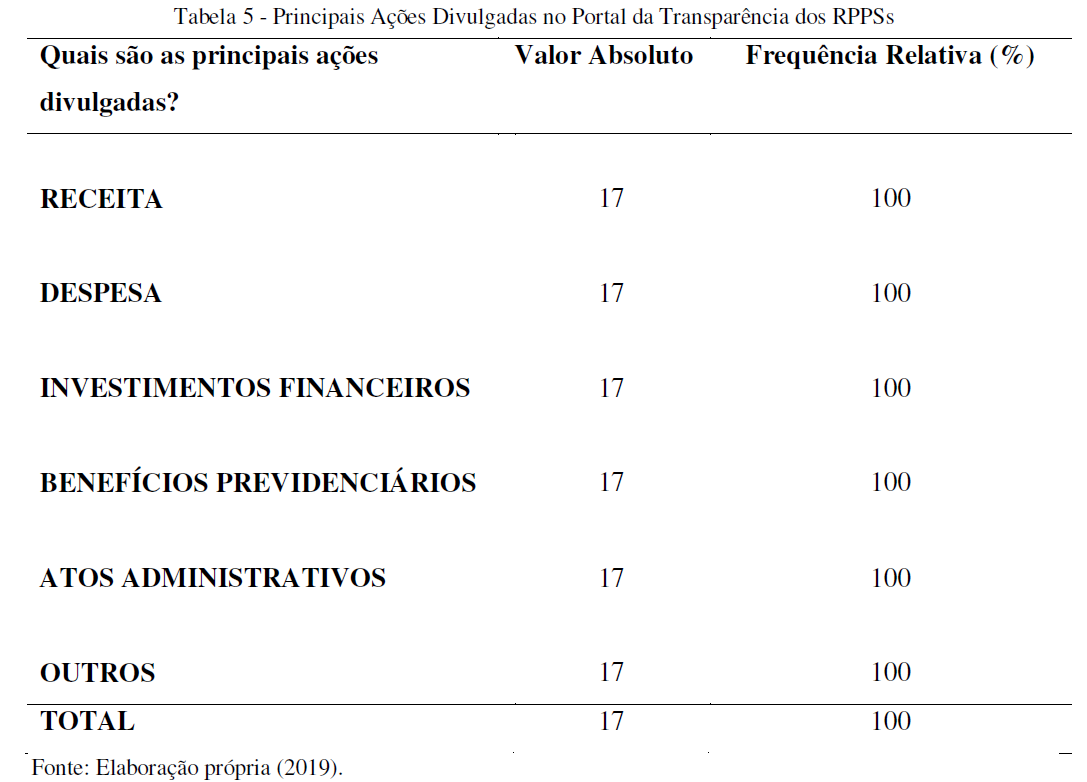 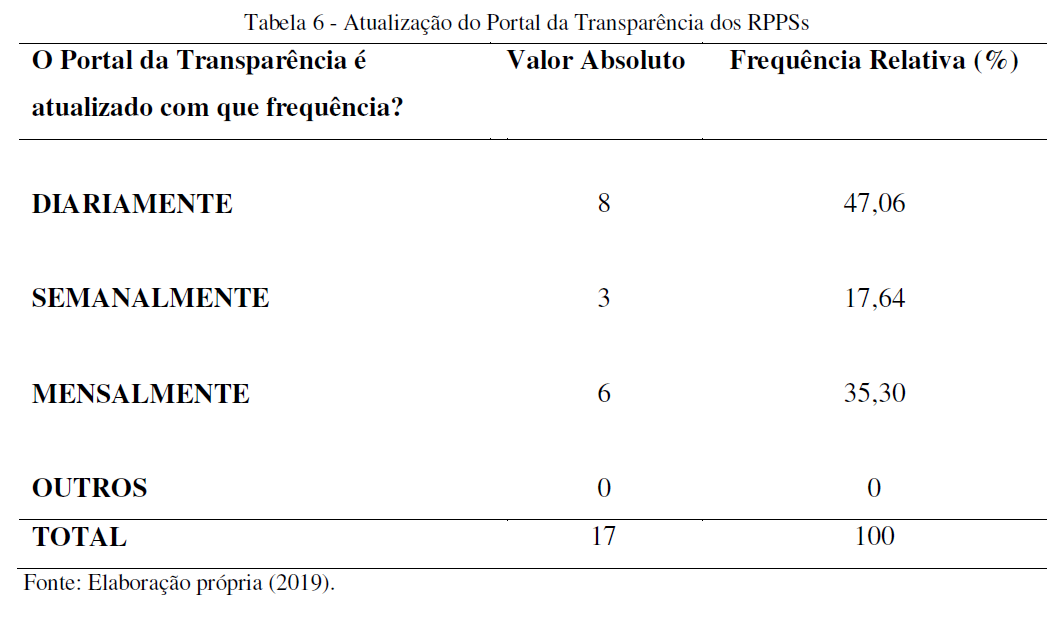 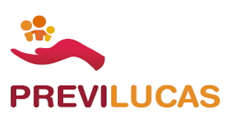 APRESENTAÇÃO DE ALGUNS DADOS
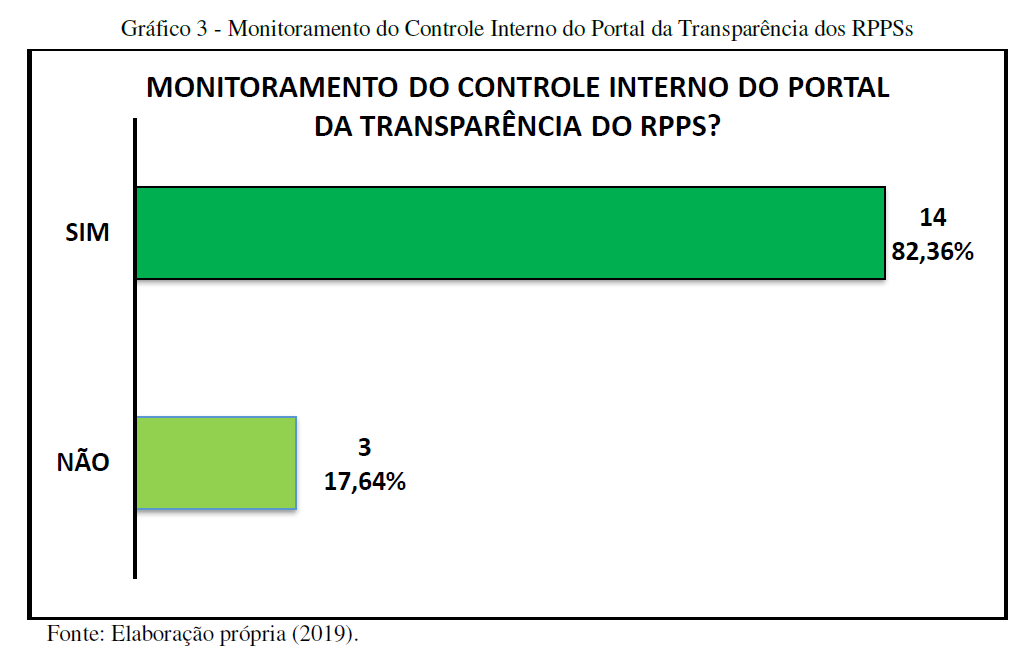 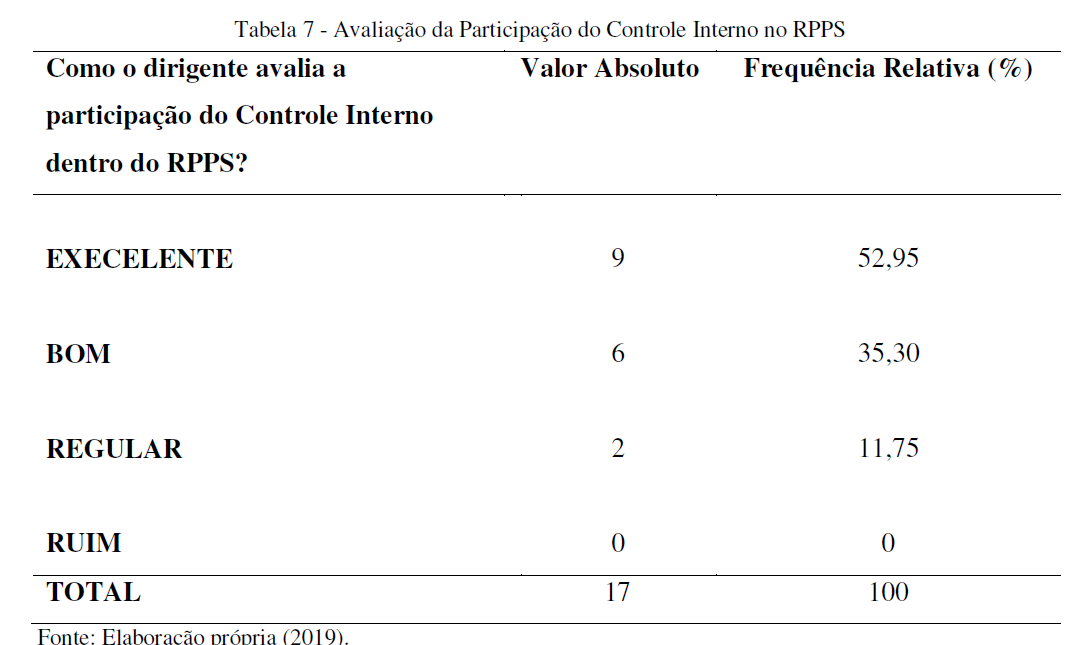 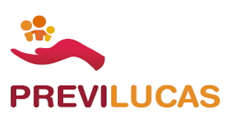 OBRIGADO
Leidiana Bulhão de Oliveira Silva
Supervisora do Previlucas
prevlucas@lucasdorioverde.mt.gov.br
(65) 3548-2346
Julio Darcio Felizardo Franco
Assessor Previdenciário do Previlucas
prevlucas@lucasdorioverde.mt.gov.br
(65) 3548-2349